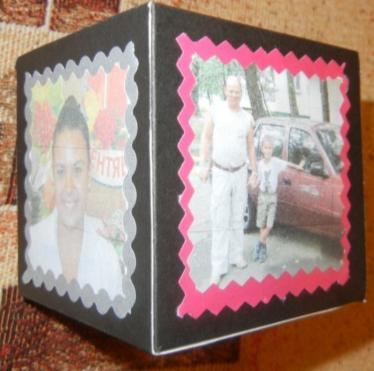 Кубик – фоторамка
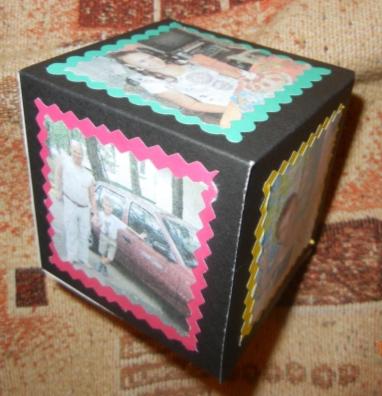 Для работы  нам понадобятся:
1. Лист цветного  картона2. Бумага цветная 3. Линейка 4. Карандаш
5. Ножницы 
6. Клей7. Фотографии
8. Материал  для  украшения
Чертёж  кубика
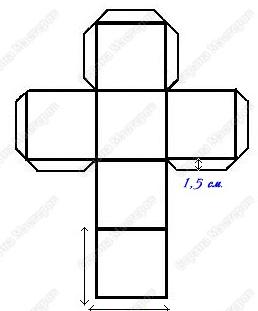 0
0
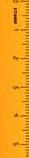 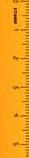 1
1
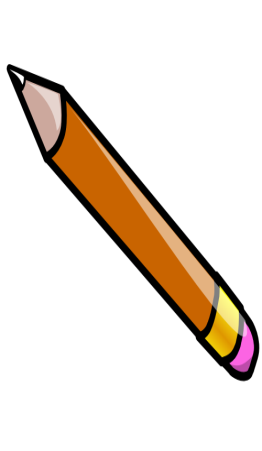 0
0
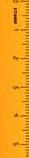 18
24
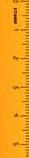 0
6
12
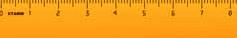 6
6
12
12
18
18
12
18
24
0
6
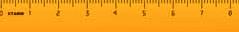 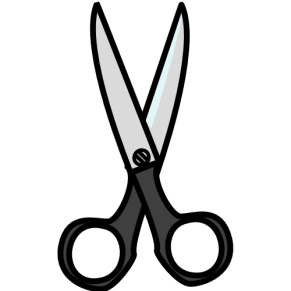 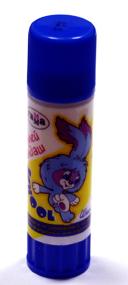 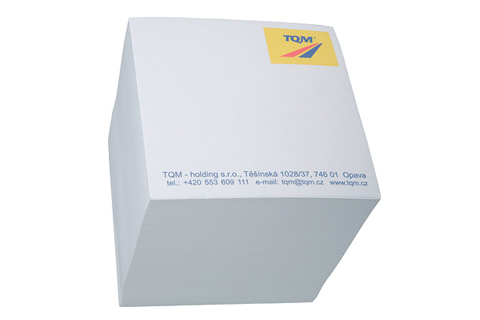 Складываем  и  склеиваем  кубик
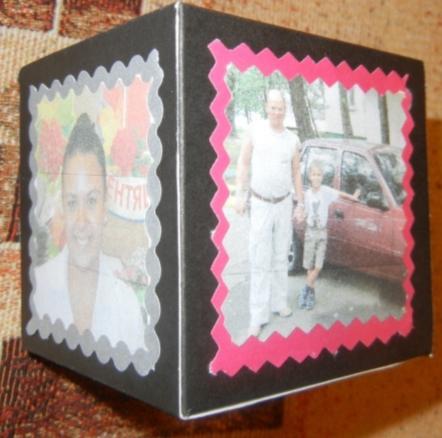 Оформляем грани кубика фотографиями
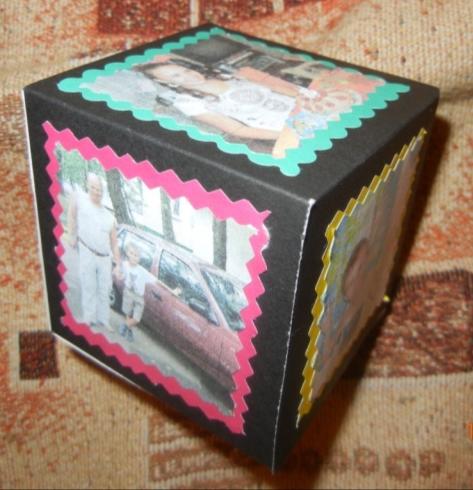 Презентация  составлена
учителем  начальных  классов
ГБОУ СОШ №1055 
г. Москвы
Мухачевой Юлией Вячеславовной